Change Liaison Kickoff
February 20, 2020
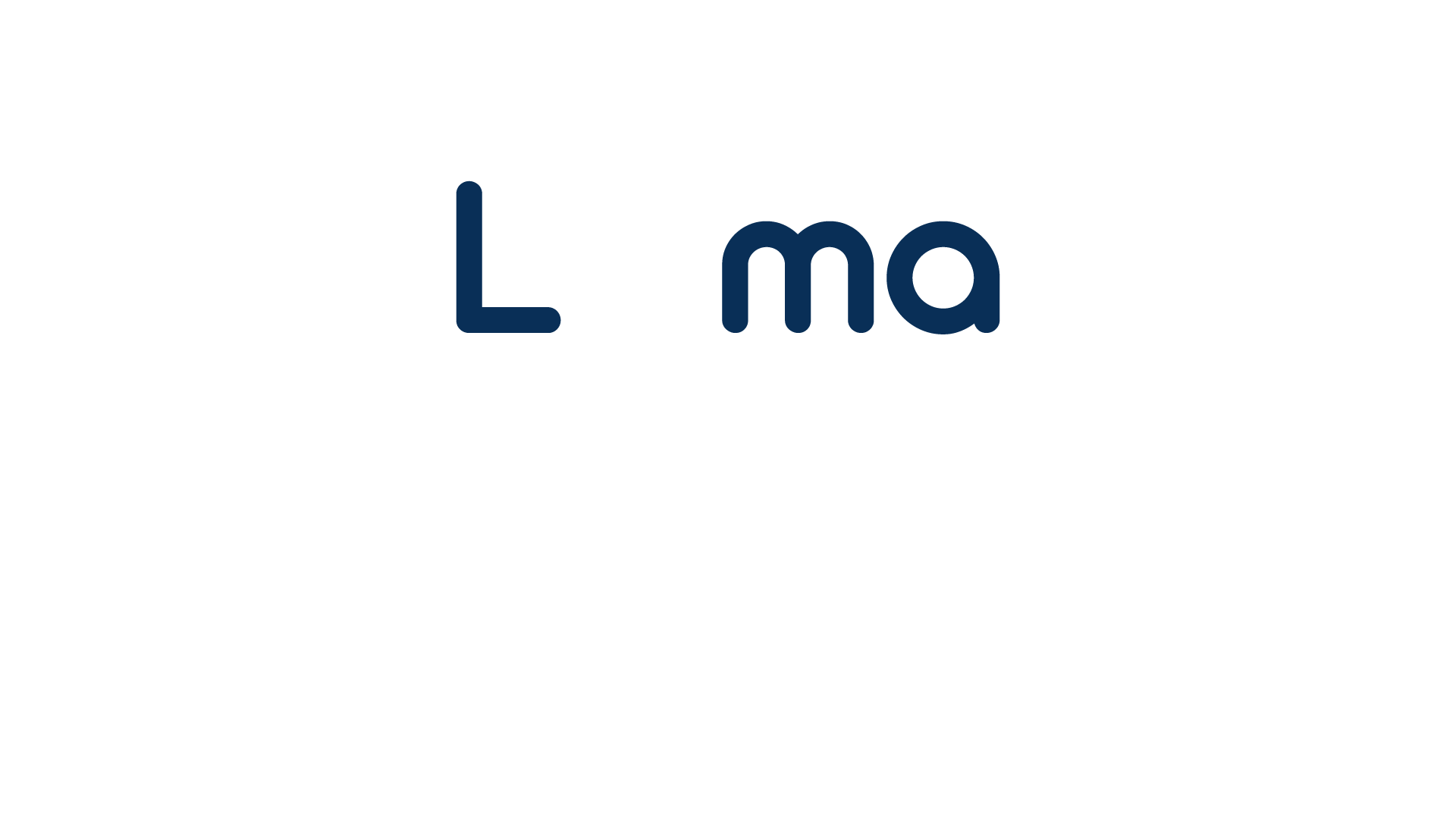 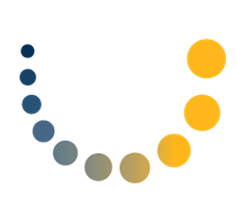 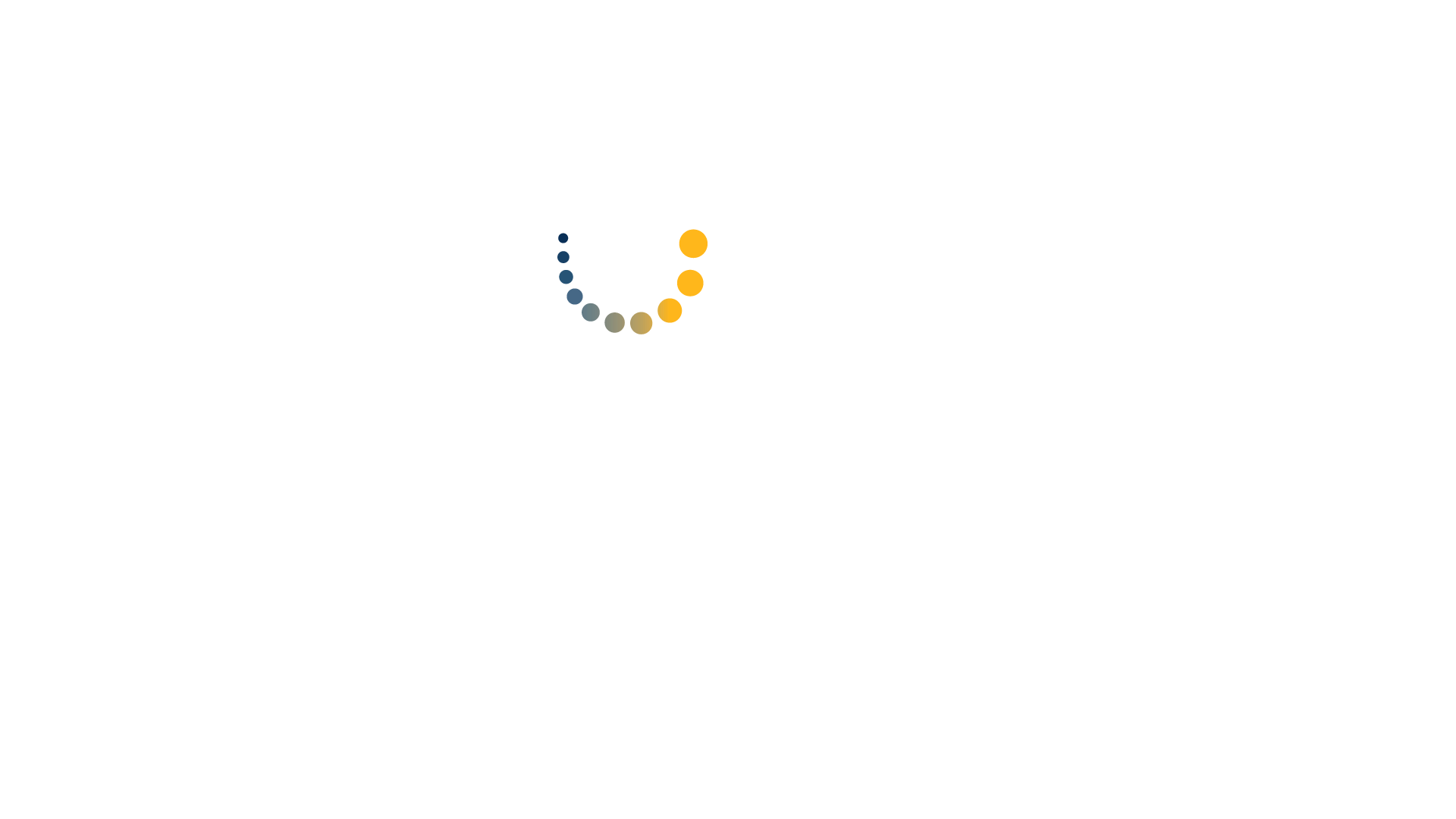 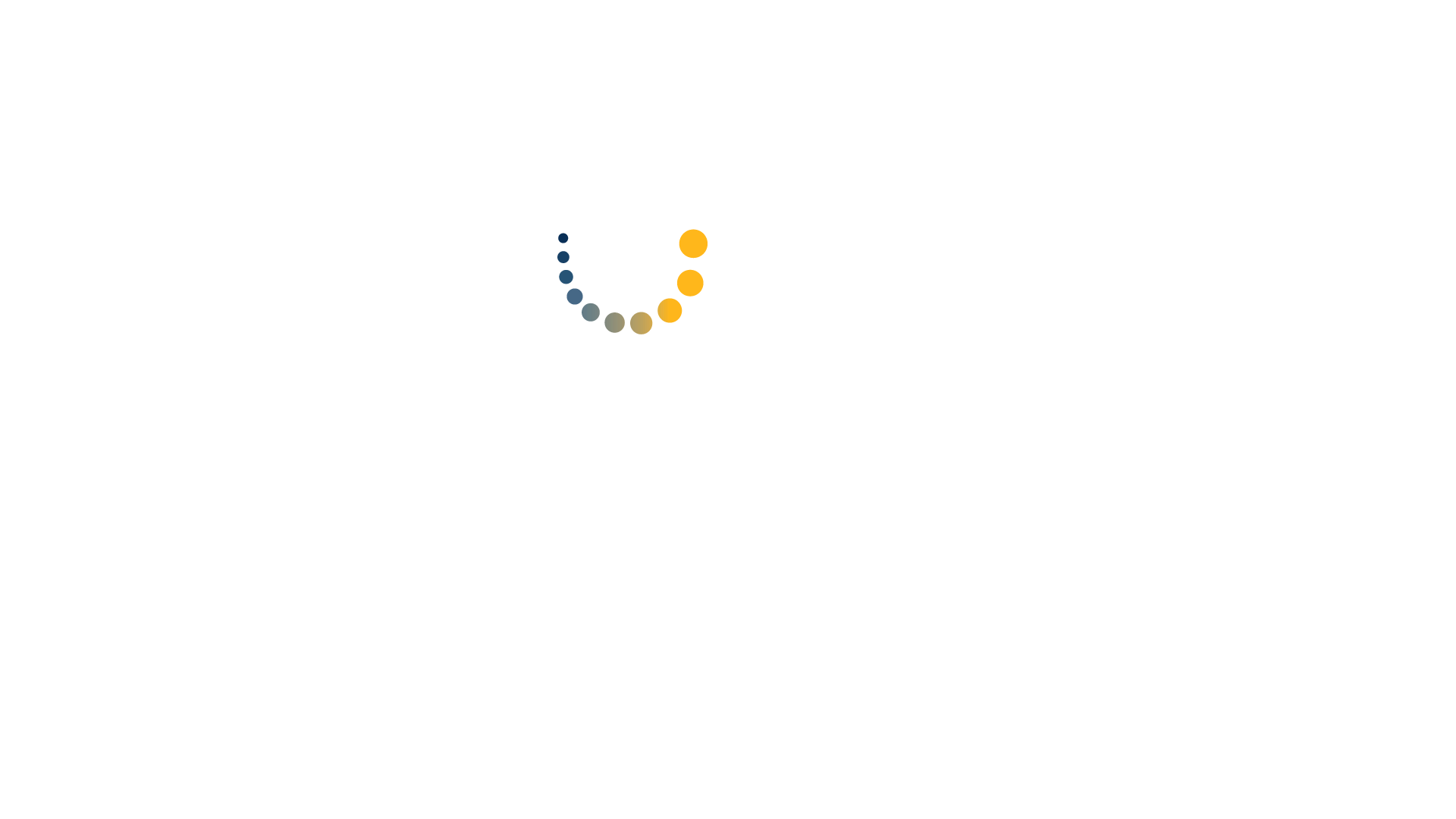 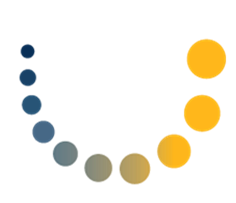 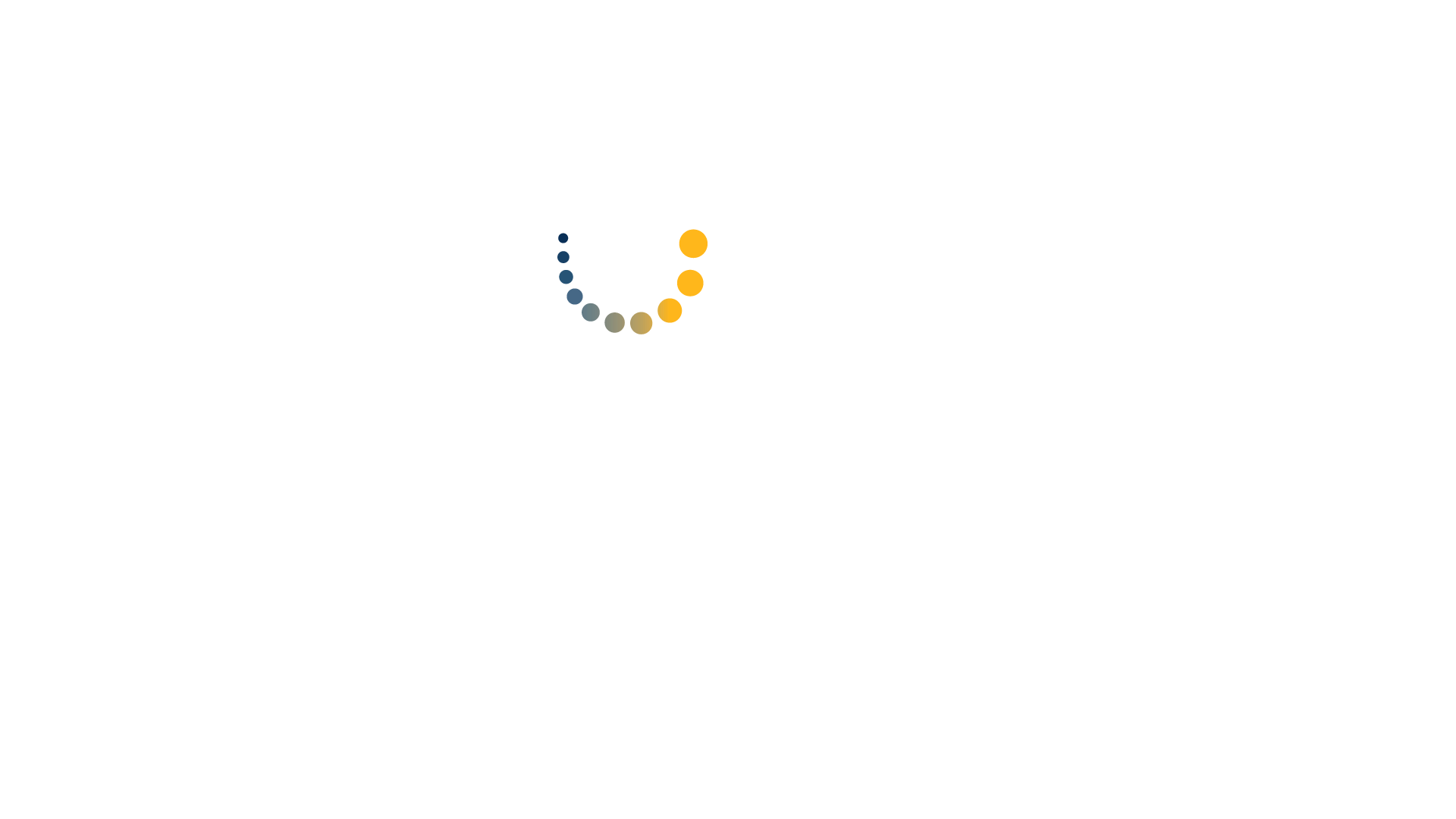 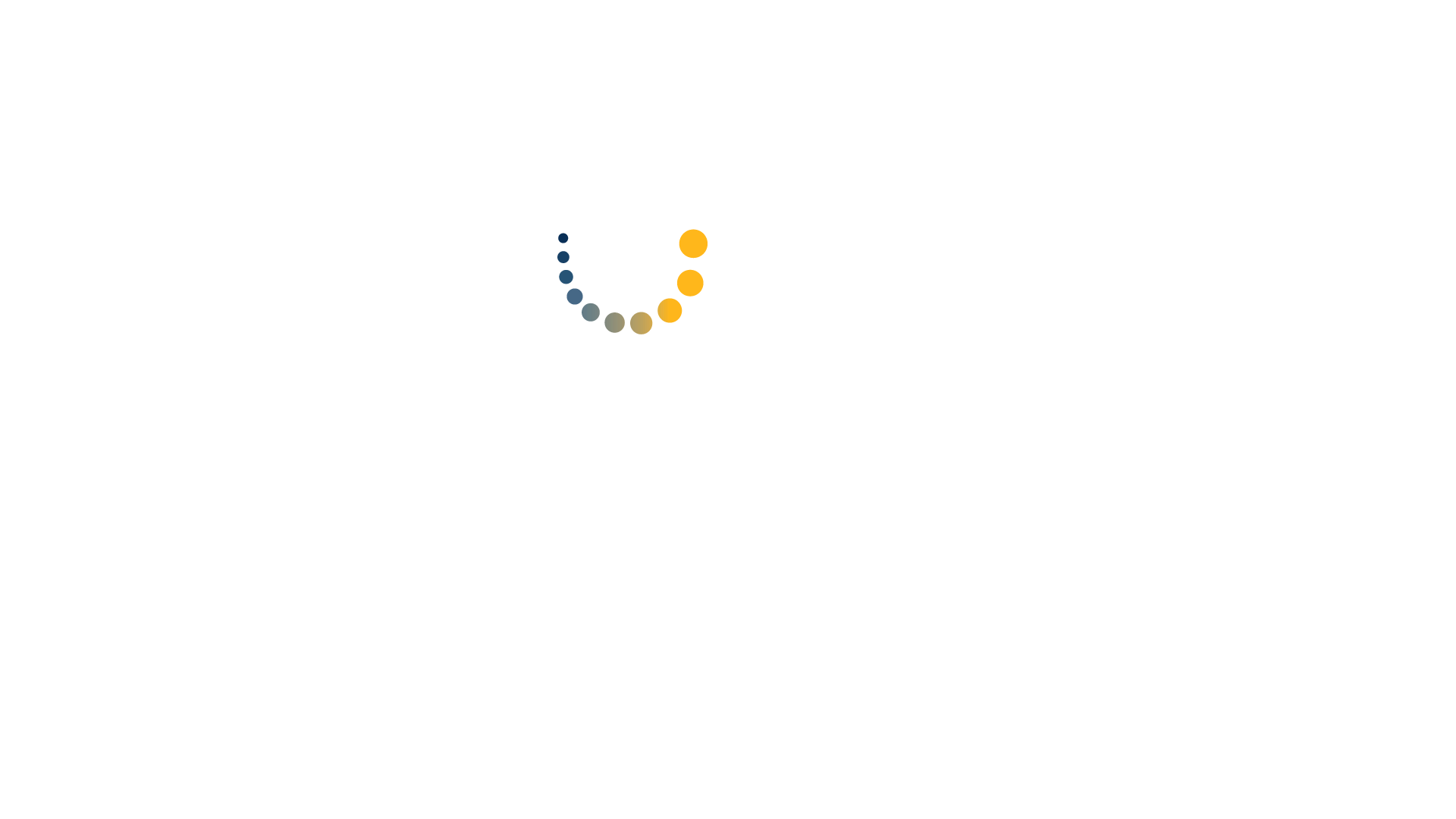 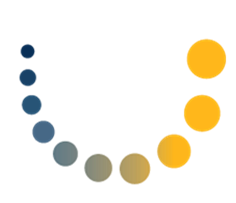 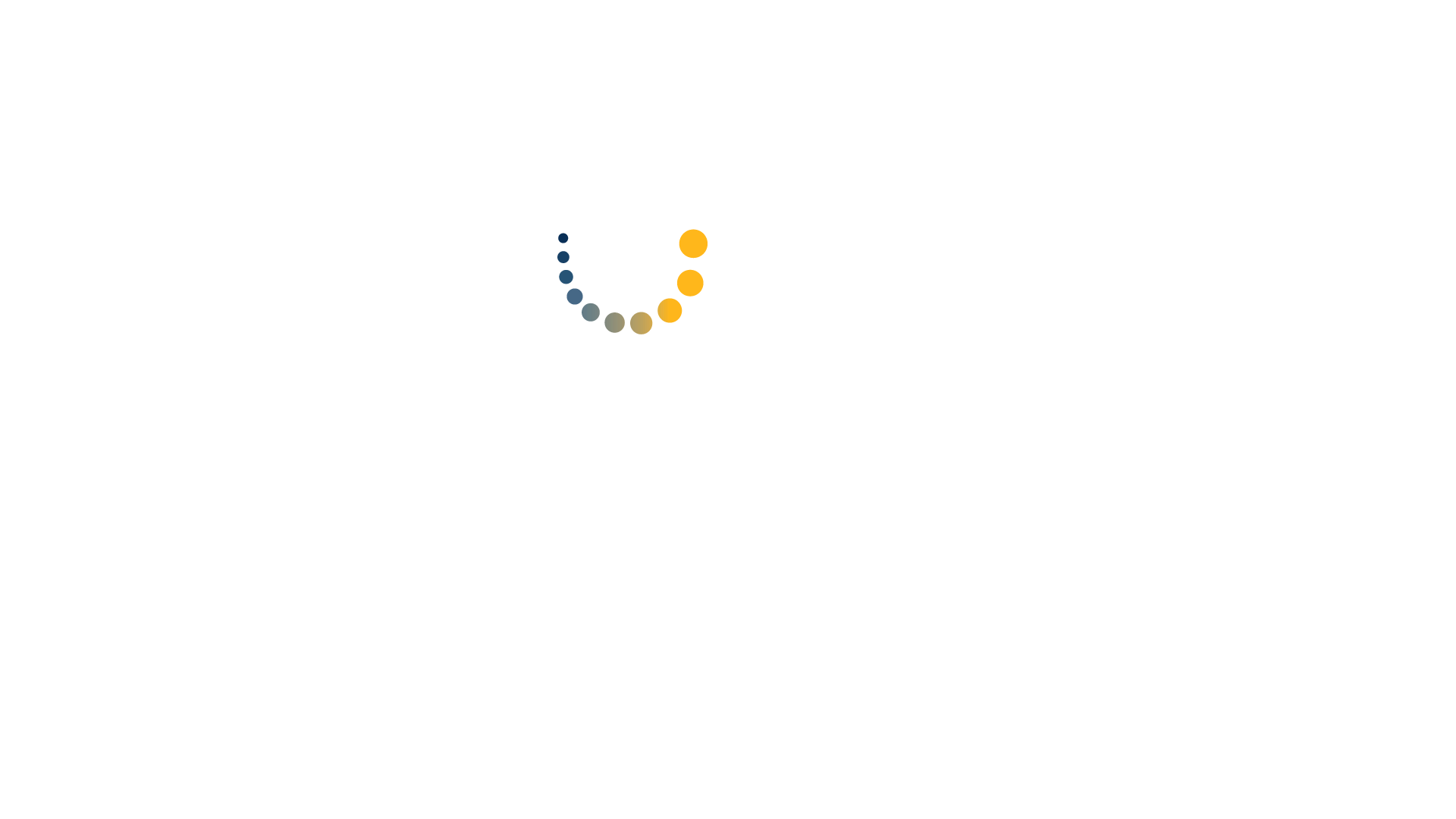 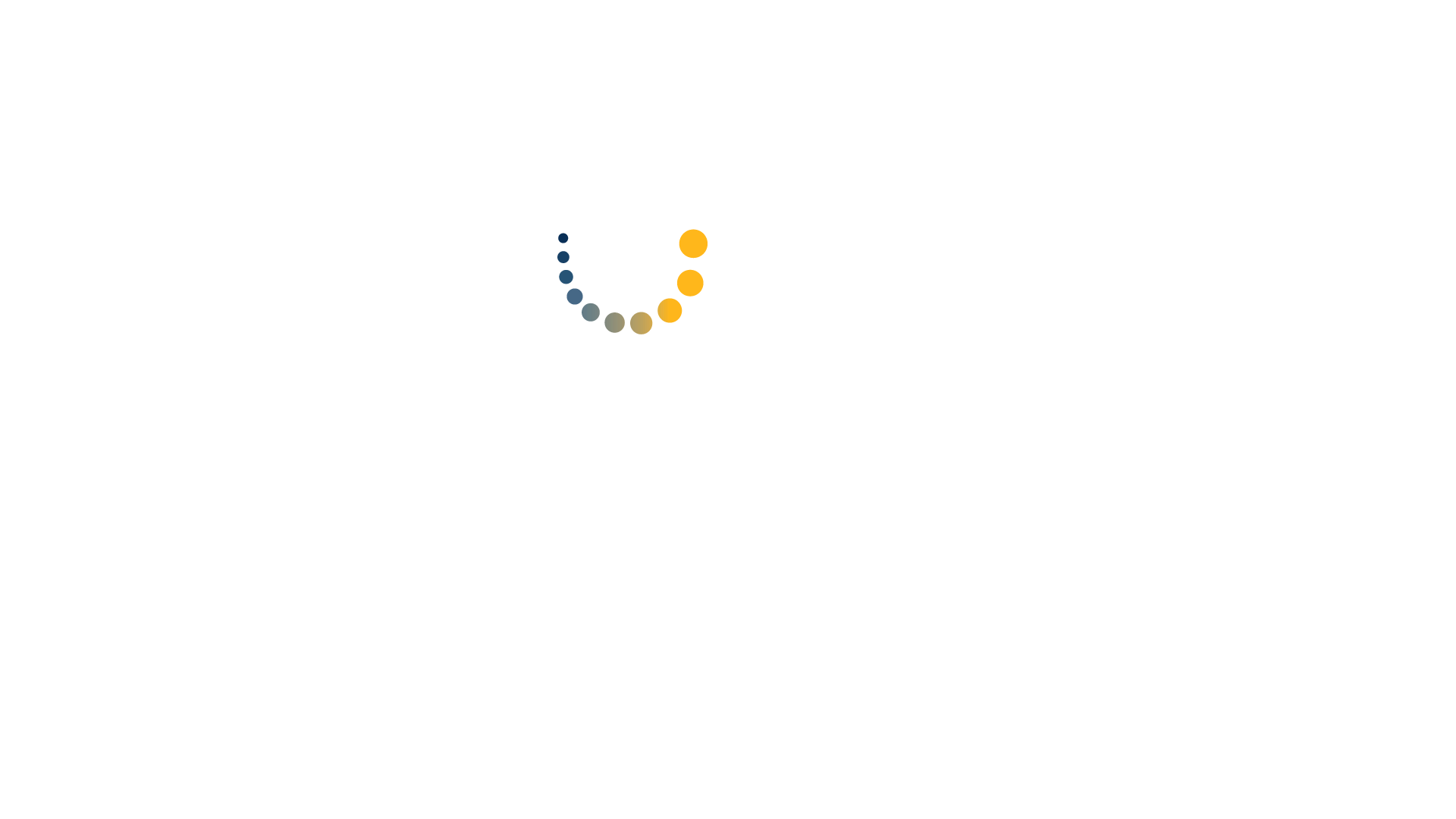 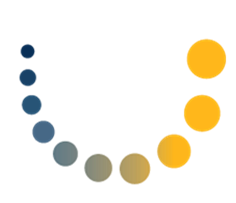 1
Welcome!
THANK YOU for being here!
We are beginning a business transformation of epic proportions.
Your role as a Change Liaison will impact your coworkers and will directly impact the success of the Luma Project.

Expectations:
Please give presenters your full attention.
Actively participate with questions – Anything we cannot answer will go in the Parking Lot for later resolution.
Have fun, meet new people and learn!

Kick-off Outcome:
Understand your role as an Change Liaison for your Agency.
2
[Speaker Notes: Sheena or Brandon]
Meet the Luma Change Management Team
The Luma Organization Change Management (OCM) Team is housed in the SCO office and is a mix of State and vendor resources.
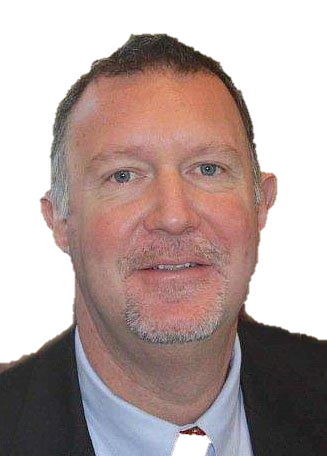 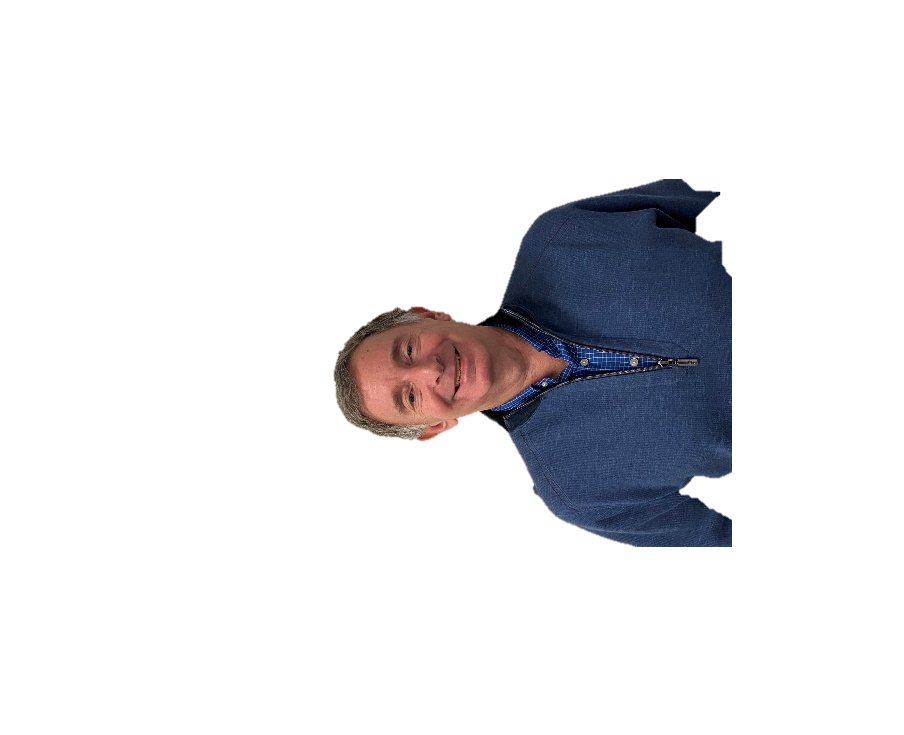 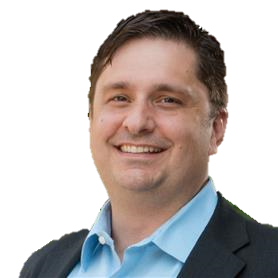 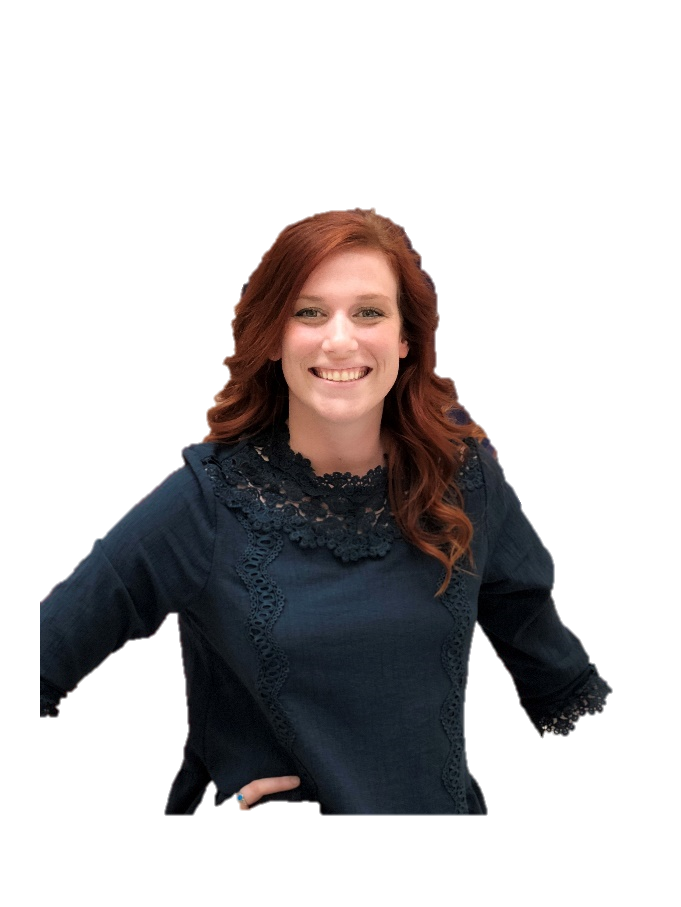 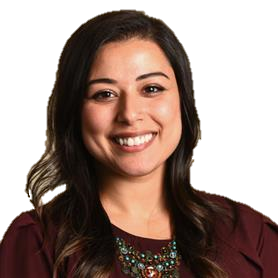 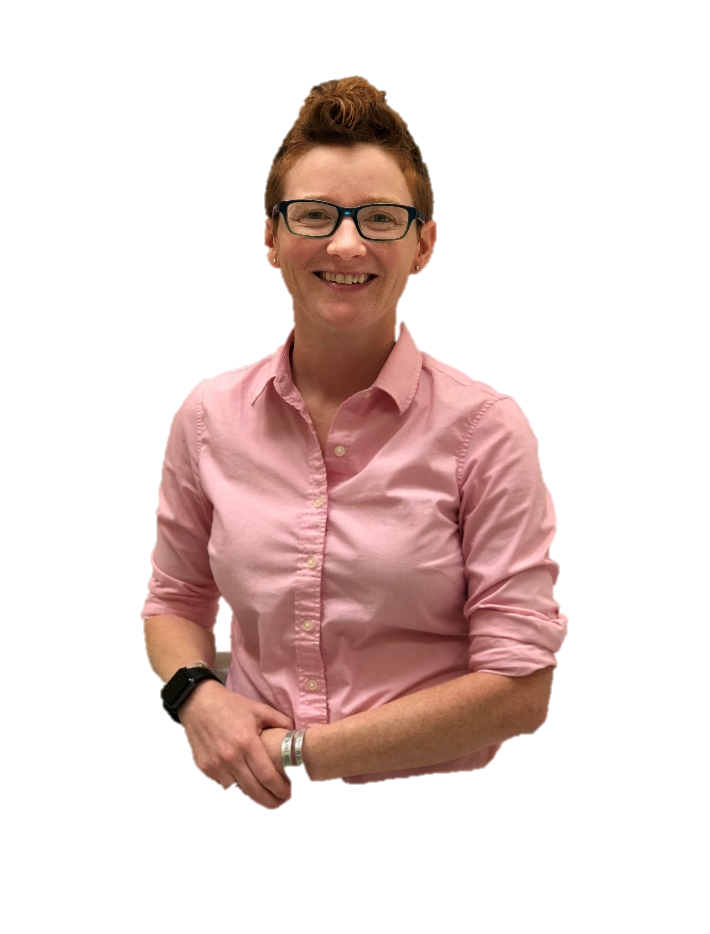 Stu Spinner
OCM Lead




ISG
Amisha Bhattarai
OCM Support


Deloitte
Tom Beslic
OCM Lead




Deloitte
Aaron Reber
Training Lead




Deloitte
Mackenzie Smith
Communications Manager

State Controller's Office
Sheena Coles
OCM Manager



State Controller's Office
3
[Speaker Notes: Each person introduces themselves 

Name, role, employer, fun fact]
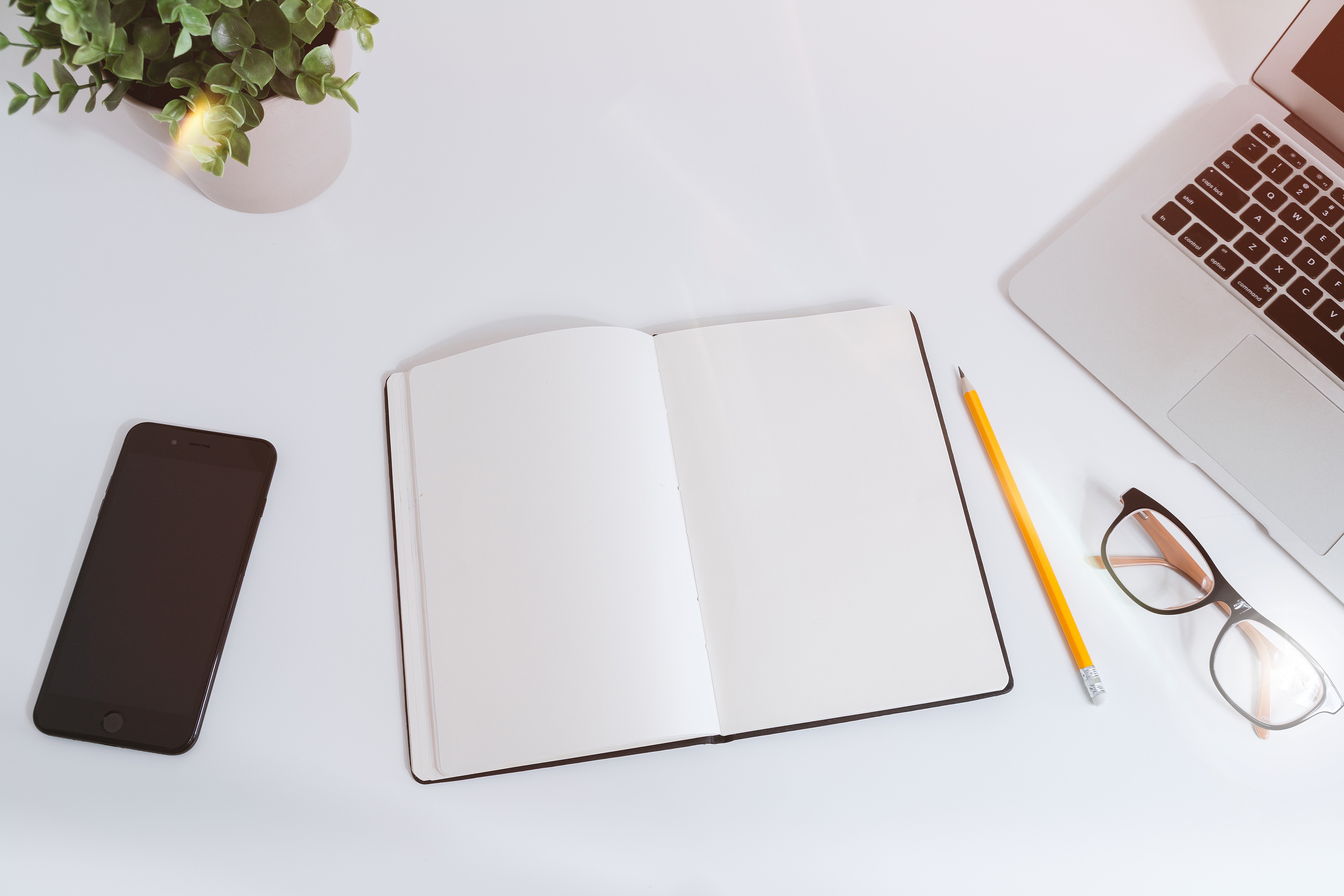 Luma Project Overview 
Organizational Change Management (OCM) Methodology
Change Network Overview
Your Role as a Change Liaison
Materials & Resources
Action Item
Questions
AGENDA
Luma Project Overview
Vision
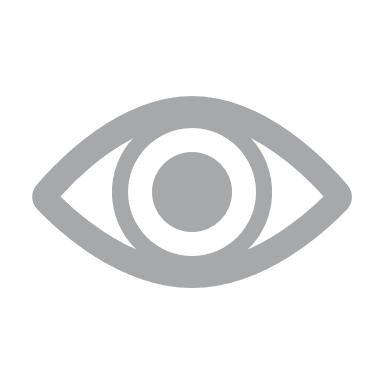 Acquire, implement, and sustain a statewide enterprise system that modernizes and transforms the way the State of Idaho does business, improves transparency, and provides a core foundation for the future.
Goals
Acquire and implement an ERP solution that all state agencies will utilize for statewide unification in budget planning, financial management, procurement, payroll, and human capital management.
Improve productivity and reduce costs by eliminating redundant systems, workarounds, and unnecessary complexity required to perform operational and administrative services.
Modernize and standardize business processes for alignment with industry best practices inherent in commercial off-the-shelf (COTS) software for efficient workflow and accurate information reporting.
Increase transparency of government operations and expenses.
Reduce risk exposure associated with the current outdated software systems.
Improve decision making by capturing and being able to report consistent expandable sets of data.
Ensure strength and efficiency of the State’s data security management.
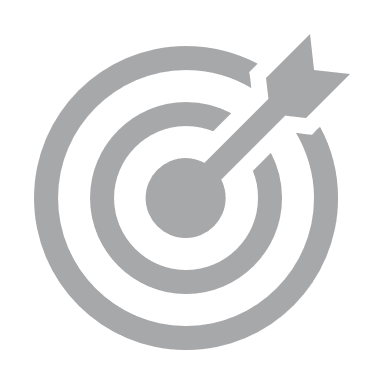 6
Benefits
Access to Luma from almost anywhere.
All agencies will speak the same “language,” making it easy to share information.
Fewer repetitive tasks with smart software automation.
Easy reporting with more options to compare data.
Dynamic systems that improve over time as technology updates instead of becoming dated.
More visibility into the state’s overall operations.
Luma Project Timeline
Luma Phase 1 – Finance, Budget, Procurement
Luma Phase 2 – Human Capital Management, Payroll
DELIVER
IMAGINE
RUN
IMAGINE
DELIVER
RUN
Validate
Architect
Deploy
Support
Plan
Configure & Prototype
Configure & Prototype
Support
Plan
Architect
Validate
Deploy
Luma Phase 1 Kick-off
Luma Phase 1 Kick-off
Plan
Discovery & Preparation
Discovery & Preparation
Project Team Training
Project Team Training
Enterprise Design
Enterprise Design Update
Technical Design (FRICE-W)
Technical Design (FRICE-W)
Sprint 1-3
Sprint 1-3
Parallel PR 1 – 3 (S.I.T.)
System Integration Testing 1 & 2  (SIT)
User Acceptance Testing
User Acceptance Testing
Mock Data Conv. 1 & 2
Mock Data Conv. 1 & 2
Design Updates
Design Updates
Training Dev.
Training Dev.
Training
Training
Budget Go-Live
HR/PR Go-Live
WFM Go-Live
Go-Live
8
[Speaker Notes: To be updated based on other project components]
Luma Project Organization & Governance
The Leadership Council is the executive sponsors of the project: State Controller, the Governor, the Senate Pro Tempore, and the Speaker of the House.
Organizational Change Management
Agencies
The Governance Board is the second layer of project oversight and consist of members from a representative group of State Agencies that are the primary stakeholders of budget planning, financial management, procurement, payroll, and human capital management services.
Project Team
Project Management Office
Governance Board
Leadership
Council
The Project Management Office manages the day-to-day project activates, scope, timeline, budget, etc.
The Project Team executes daily activities associated with the project and is comprised of SMEs from across a broad range of state agencies and also includes contractors.
Agency Leadership, super users, subject matter experts, employees.
Organizational Change Management (OCM) team is a group of individuals who work together facilitating change management activities to design, analyze, develop, and enable the state to own and effectively drive ERP adoption!
9
Organizational Change Management (OCM) Methodology
10
10
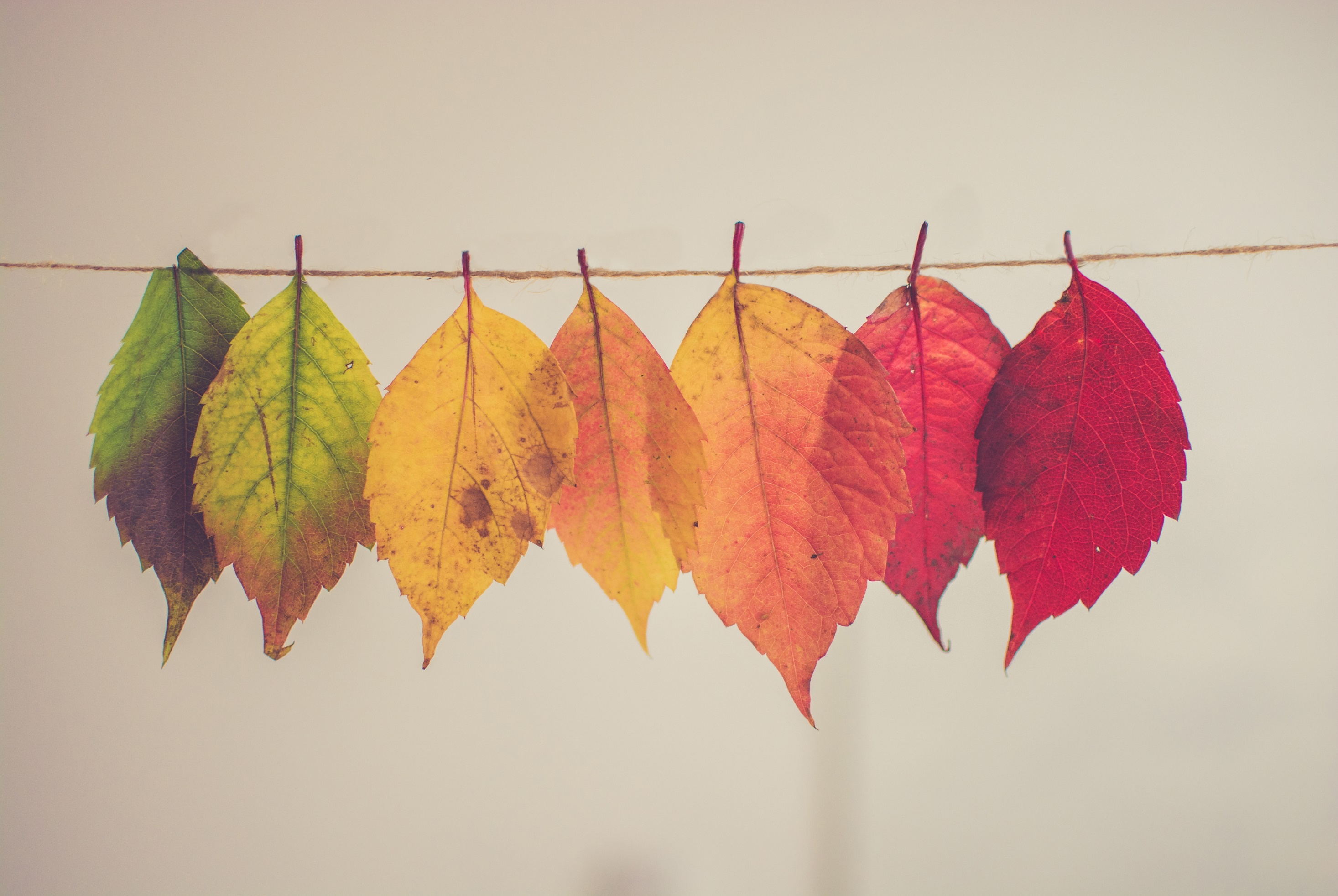 What is Change Management?

“The process, tools, and techniques to manage the people side of change to achieve a required business outcome.”

~Prosci
11
Project Management
Current
Transition
Future
12
Change Management
C
C
C
C
T
C
C
C
C
C
T
T
T
T
T
F
F
F
F
F
C
T
C
T
C
C
C
C
C
C
C
C
C
T
T
T
T
T
F
F
F
F
F
T
C
C
C
C
C
C
C
C
T
T
T
T
T
F
F
F
F
F
T
C
C
C
T
C
C
C
C
C
C
C
T
T
T
T
T
F
F
F
F
F
C
T
T
T
T
C
T
C
C
C
C
C
T
T
T
T
T
F
F
F
F
F
13
Change Management Embedded in Project Strategy
The iterative Change Management Strategy is embedded in the project methodology provides opportunities to engage insights from the State’s Stakeholders multiple times to help meet the diverse needs of the Luma Project.
Configure & Prototype
Deploy
Validate (Test)
Support
Plan
Architect (Design)
Imagine
Deliver
Run
Personalized | Insightful | Meaningful
Agile  |  Iterative  |  Responsive
Innovative  |  Efficient  |  Productive
Deploy
Update based on user input to  Change Management Materials
Launch Change Network
Develop and Implement Communications and Training
Implement ChangeScout
Launch initial Change Management activities and review State work
Construct
Sprints validating Change Impacts
Experience
Feedback
Develop Change Management Strategy, Communications Strategy
Sustain
Support
Capture Change Impacts
Update Change Impacts
14
Change Liaison Network Phase 1 Timeline
As the Change Management Team prepare and execute transition activities, the Change Liaison Network will be involved in different ways during the project period.
Luma Phase 1 – Finance, Budget, Procurement
DELIVER
IMAGINE
RUN
Architect
Plan
Configure & Prototype
Validate
Deploy
Support
Change Liaison Network Phase 1 Timeline
As the Change Management Team prepare and execute transition activities, the Change Liaison Network will be involved in different ways during the project period.
Luma Phase 1 – Finance, Budget, Procurement
DELIVER
IMAGINE
RUN
Architect
Plan
Configure & Prototype
Validate
Deploy
Support
Change Liaison Network Phase 1 Timeline
As the Change Management Team prepare and execute transition activities, the Change Liaison Network will be involved in different ways during the project period.
Luma Phase 1 – Finance, Budget, Procurement
DELIVER
IMAGINE
RUN
Architect
Plan
Configure & Prototype
Validate
Deploy
Support
OCM is…
OCM is not…
An enabler for successful Luma (Infor & Sherpa) implementation.
An analytics-based strategy to drive adoption through data gathered from change impacts, Stakeholder analysis, and business engagement.
Support for Agencies and staff so they are prepared to adopt and maintain new roles, processes, tasks and / or systems.
A partnership with Agencies, functional employees, leaders and channels as catalysts to drive change.
A one-size fits all strategy – efforts will be tailored based on Stakeholder impact.
Only communications (e.g., newsletters) or training (e.g., Quick Reference Guides (QRGs)).
A mitigation tactic based on random observations or speculations.
An isolated work stream – there is close integration across the project team and Stakeholder groups.
Critical Success Factors – We All Play a Role!
Make it real to Stakeholders and explain exactly how they will be impacted.
Target precise interventions to combat Stakeholder resistance as it arises.
Make change management a priority.
Align Stakeholders on a clear, compelling vision.
Change Network Overview
19
19
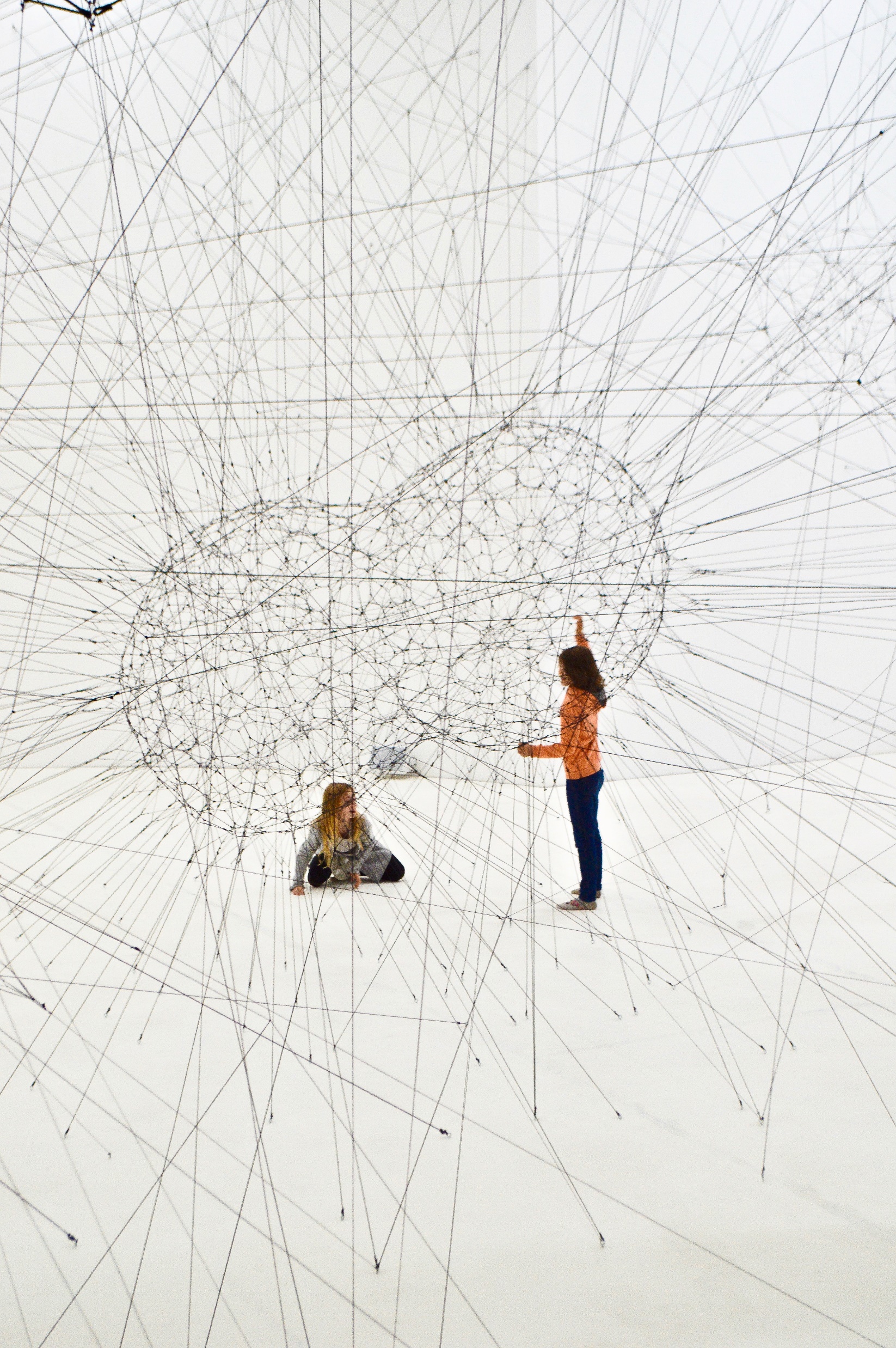 Luma Project Change Network
What is Change Management Network?


The Change Network is an extension of Luma’s organizational change management program, to coordinate all project activities including data requests, personnel requests, and readiness activities between the project and agencies.
Luma Project Change Network Structure
The following roles, staffed by a mix of people from central functions, IT, and SMEs across Agencies are required throughout implementation and are viewed as the overall Change Management Network
Senior Leaders
Sponsor, Governance Board, PMO, and others that champion and advise the project.
Dedicated Project Team members supporting each of the Luma Implementation work streams on a full-time basis.
Project Team
(OCM)
Subject Matter Experts who participate in workshops, advise the core team and participate on an as-needed basis.
Subject Matter Experts
Agency Advocates act as functional connections between the project and Agencies. Dedicated Change Liaison from each unit and function who drive change activities throughout the implementation.
Agency Advocates
Change Liaison Network
Impacted End Users and Stakeholders
Super Users and Trainers who deliver / support end user training.
Super Users / Trainers
Participants in the testing process.
Testers
[Speaker Notes: Support leaders as they communicate key messages
Listen to the needs of individuals throughout the organization and provide feedback to leaders and the Luma Project team, specifically OCM 
Facilitate buy-in and build understanding of the program among employees
Enable and encourage colleagues to move from fear and change resistance to empowerment and ownership
Support the deployment of a consistent set of change methods and tools across the organization
Demonstrate early adoption of the program
Create a forum for dialogue among stakeholders
Strive to reduce any dip in productivity before, during, and after the change
Build accountability and ownership for the success of the project implementations at all levels within the organization]
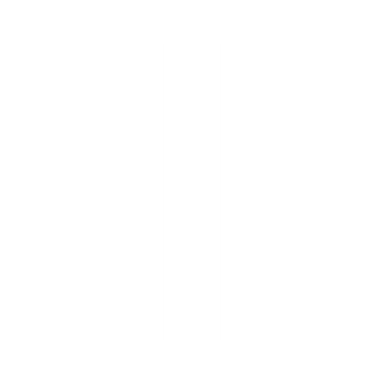 Let’s Take A Quick Break!
22
Your Role as a Change Liaison
23
23
Change Liaison Key Responsibilities
Translator
Is able to translate the messages in a way that 
is understands.
Change Facilitator
Is passionate about 
facilitating change 
through the process
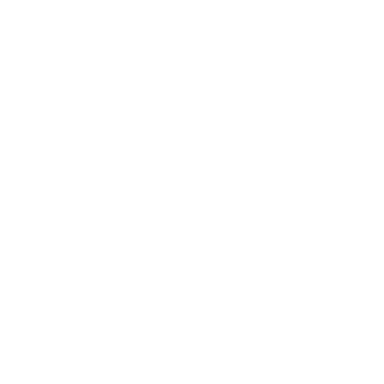 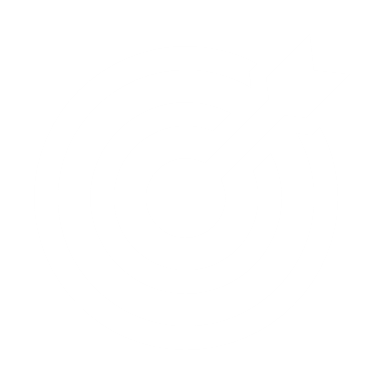 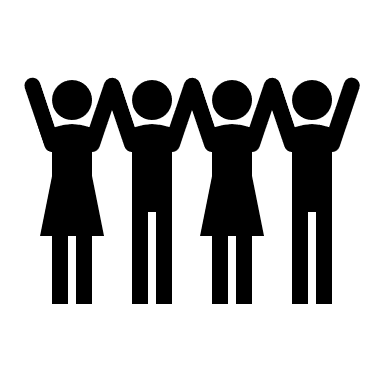 Communicator
Promotes proactive
two-way project
communications
Change Driver
Has a sense of urgency to make and drive the change
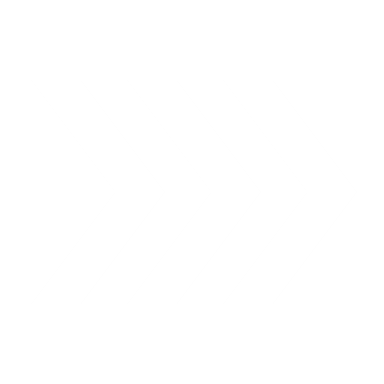 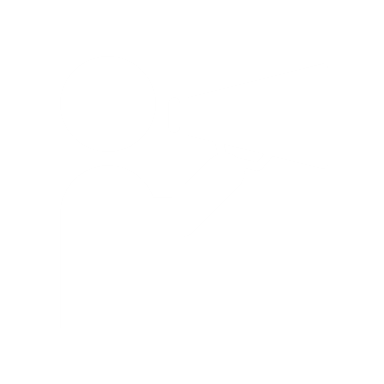 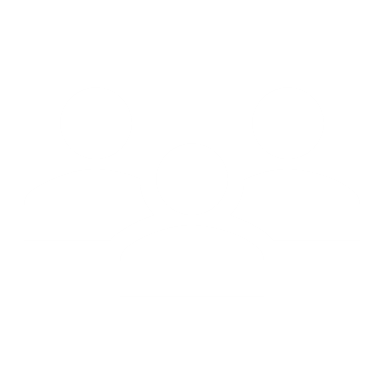 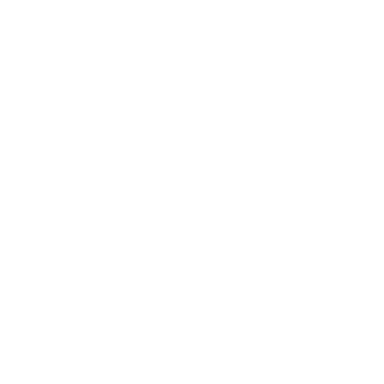 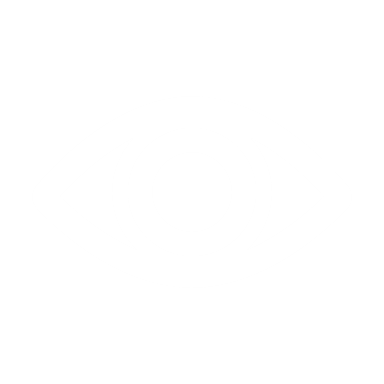 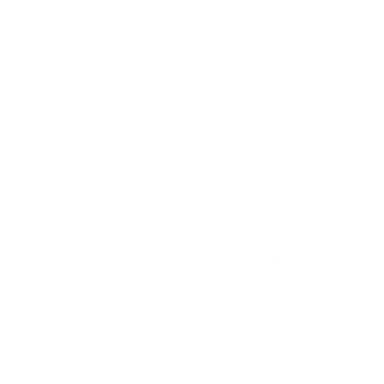 spot resistance
communications
commitment
feedback
Agency resources whose actions & behavior result in organizational, social, cultural, or behavioral change
Knowledge Share
Shares information, 
lessons learned, and provides feedback
Connector
Connects and links up people, resources, activities, etc.
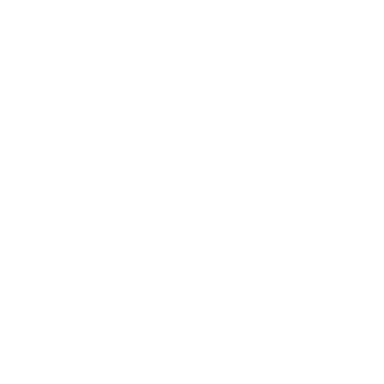 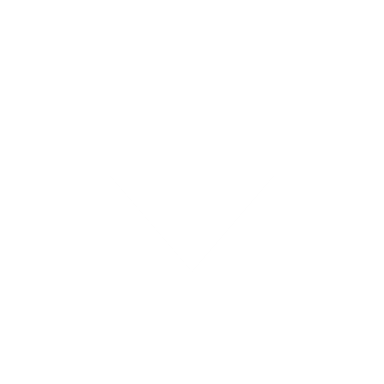 24
Change Liaison Key Responsibilities
Translator
Is able to translate the messages in a way that 
is understands.
Change Facilitator
Is passionate about 
facilitating change 
through the process
You will:
Coordinate communications from the project to agency personnel, and agency communications back to the project. 
Review communication packages/information from the OCM team.
Distribute communications (such as forwarding newsletters, bulletin boards, posters, campaign advertisements, and so on).
Communicate messages discussed in the Change Liaison network meetings and communication kits to peers and solicit feedback/questions from peers.
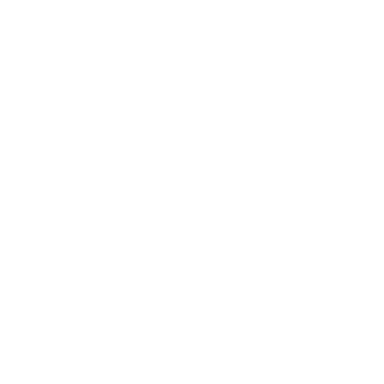 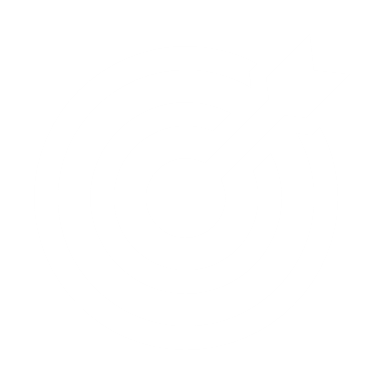 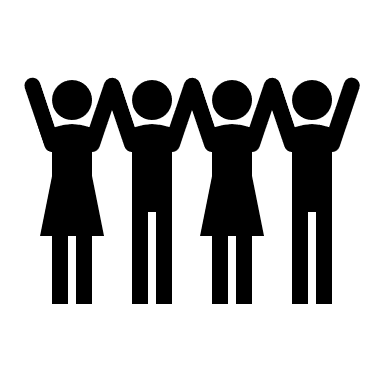 Communicator
Promotes proactive
two-way project
communications
Change Driver
Has a sense of urgency to make and drive the change
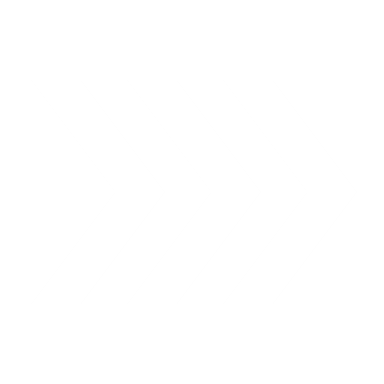 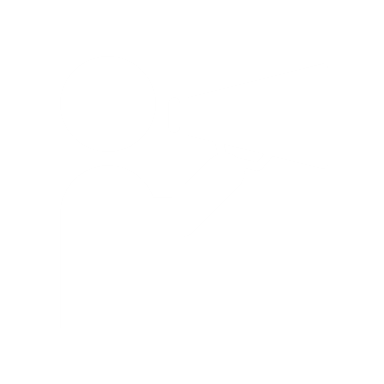 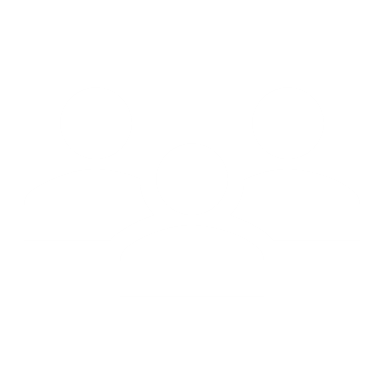 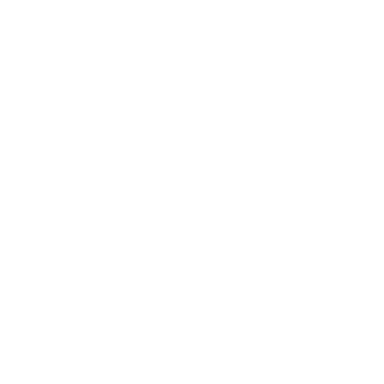 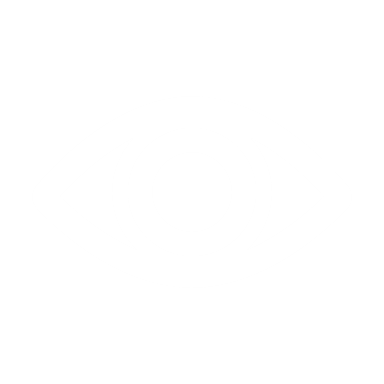 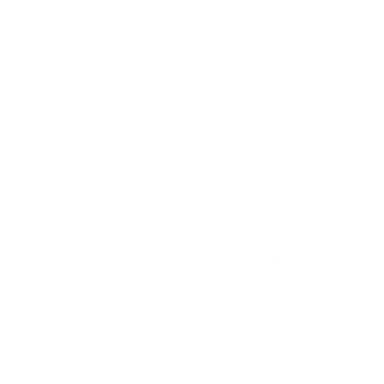 spot resistance
communications
commitment
feedback
Agency resources whose actions & behavior result in organizational, social, cultural, or behavioral change
Knowledge Share
Shares information, 
lessons learned, and provides feedback
Connector
Connects and links up people, projects, resources, activities, etc.
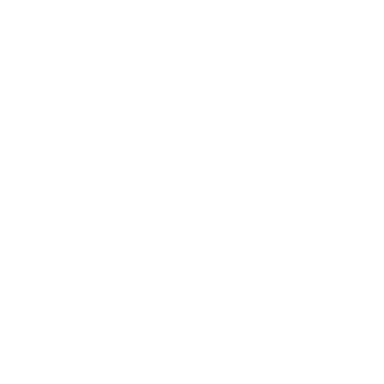 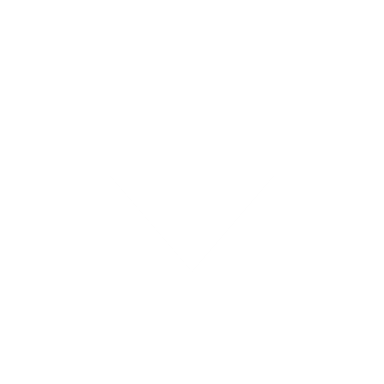 25
Change Liaison Key Responsibilities
Translator
Is able to translate the messages in a way that 
is understands.
Change Facilitator
Is passionate about 
facilitating change 
through the process
You will:
Provide feedback to help the OCM team determine if there is enough communication, if messages are clear and consistent, and how employees are responding to them.
Help us coordinate, track, and monitor execution of agency-specific tasks for Project Luma (Data cleansing and conversion, integration development, testing, role to position mapping, agency specific training, and change impact assessments).
Collect feedback to share with the OCM team and the network.
Complete a brief feedback form to provide an update on the feedback/questions you’ve heard from your peers.
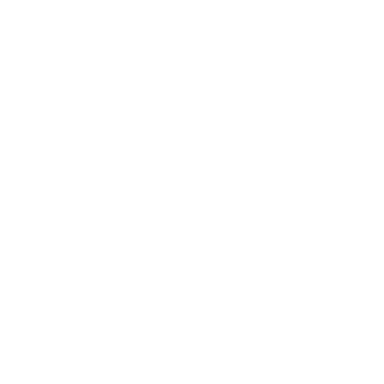 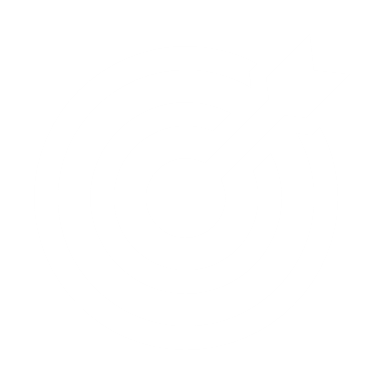 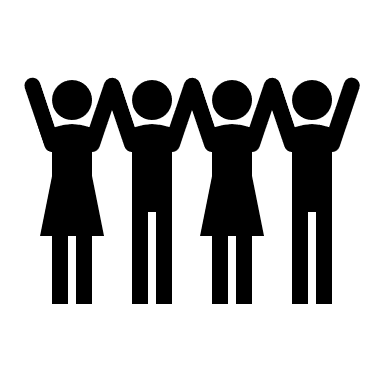 Communicator
Promotes proactive
two-way project
communications
Change Driver
Has a sense of urgency to make and drive the change
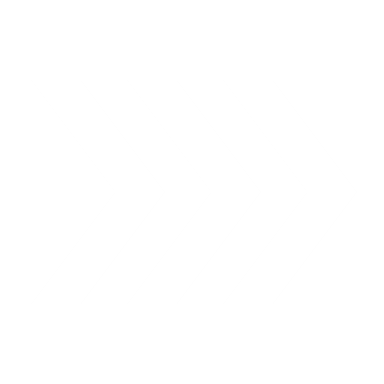 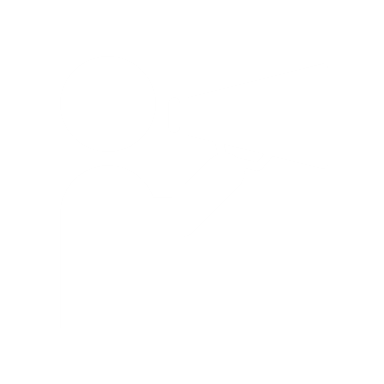 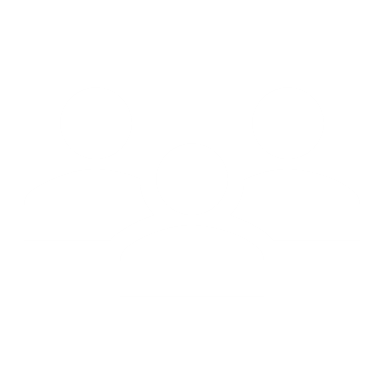 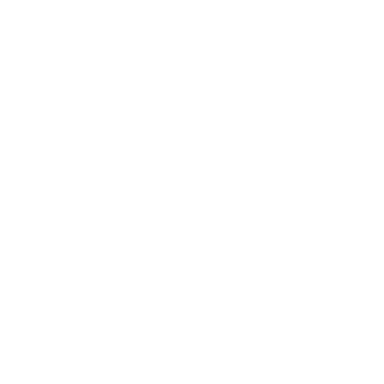 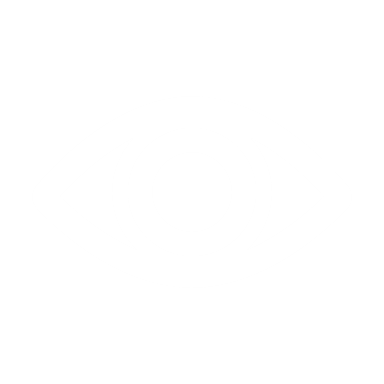 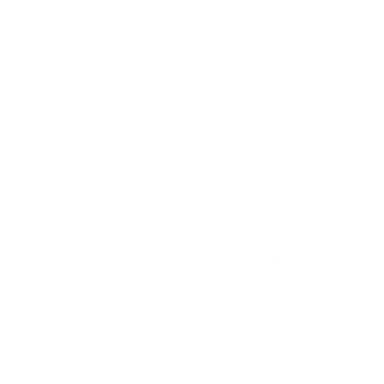 spot resistance
communications
commitment
feedback
Agency resources whose actions & behavior result in organizational, social, cultural, or behavioral change
Knowledge Share
Shares information, 
lessons learned, and provides feedback
Connector
Connects and links up people, projects, resources, activities, etc.
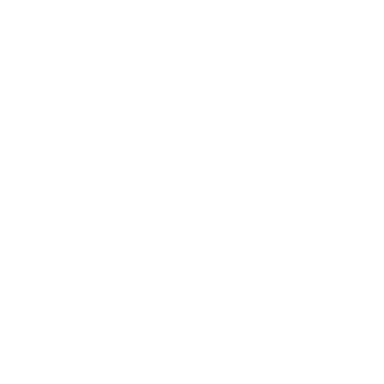 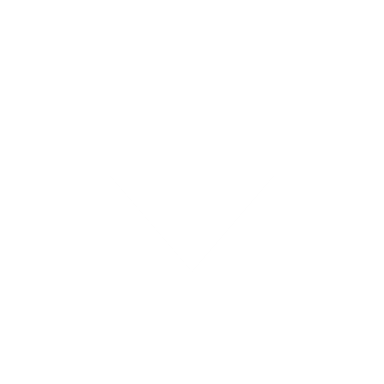 26
Change Liaison Key Responsibilities
Translator
Is able to translate the messages in a way that 
is understands.
Change Facilitator
Is passionate about 
facilitating change 
through the process
You will:
Help anticipate and spot resistance to change so that it can be managed effectively through communication and feedback.
Demonstrate early adoption of the project. Encourage peers to embrace the Luma Project.
Escalate any problem to the OCM team and jointly determine solutions.
Report updates and concerns to OCM team.
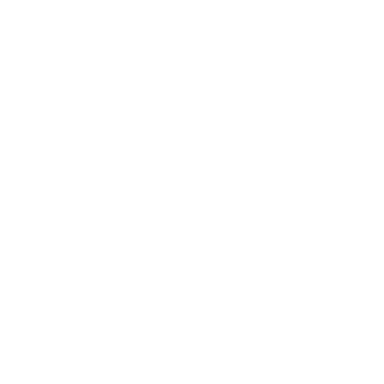 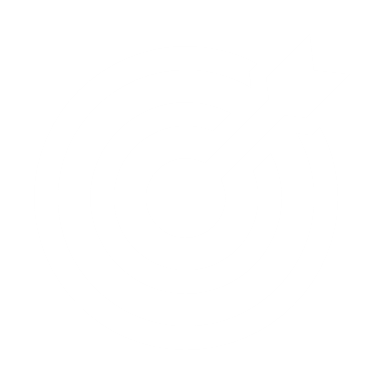 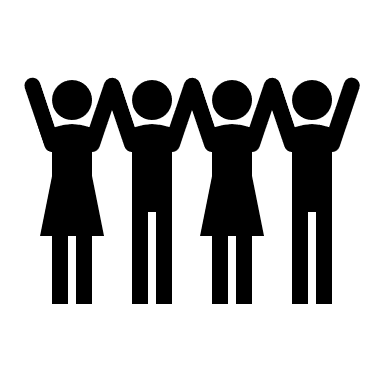 Communicator
Promotes proactive
two-way project
communications
Change Driver
Has a sense of urgency to make and drive the change
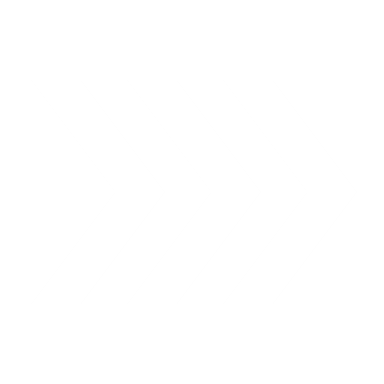 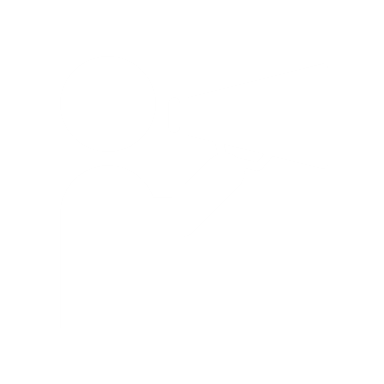 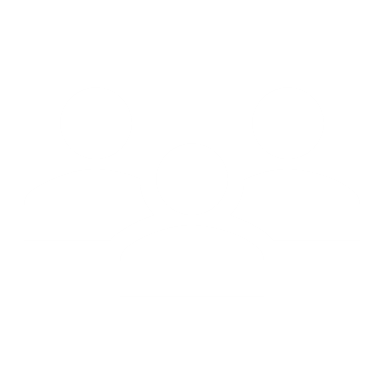 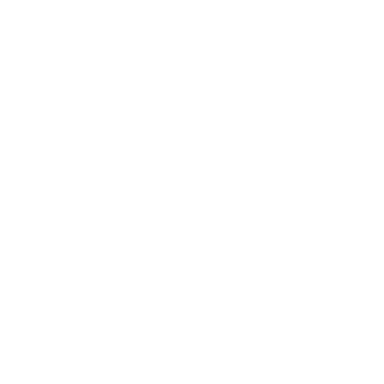 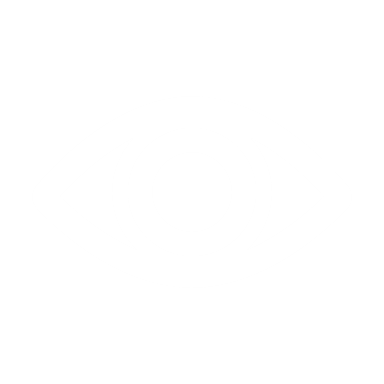 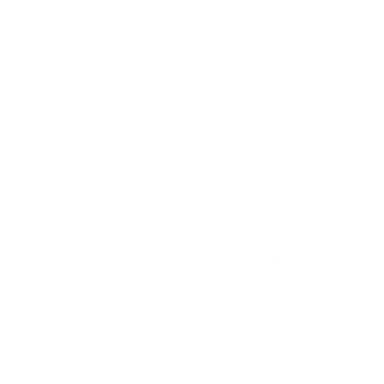 spot resistance
communications
commitment
feedback
Agency resources whose actions & behavior result in organizational, social, cultural, or behavioral change
Knowledge Share
Shares information, 
lessons learned, and provides feedback
Connector
Connects and links up people, projects, resources, activities, etc.
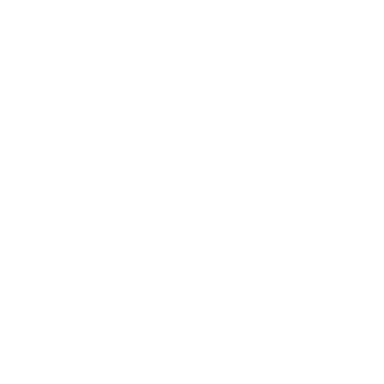 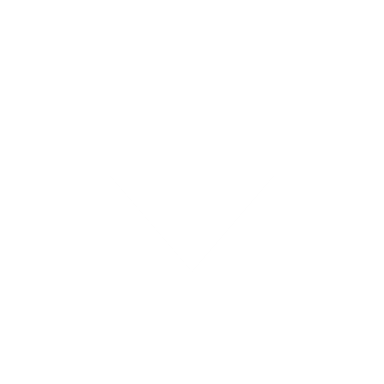 27
Change Liaison Key Responsibilities
Translator
Is able to translate the messages in a way that 
is understands.
Change Facilitator
Is passionate about 
facilitating change 
through the process
You will:
Demonstrate a positive attitude toward the change and show commitment to the Change Liaison’s role.
Attend monthly Change Liaison meetings (one hour each).
Complete action items in the Know, Do, Share, Report Document
Assist in the various change activities.
We estimate the Luma Change Liaison will spend about 15-20 hours on Luma project activities per month.
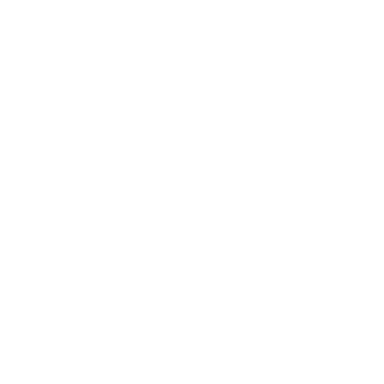 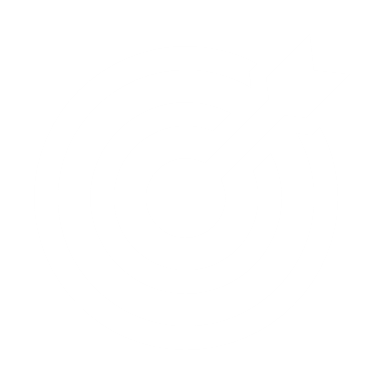 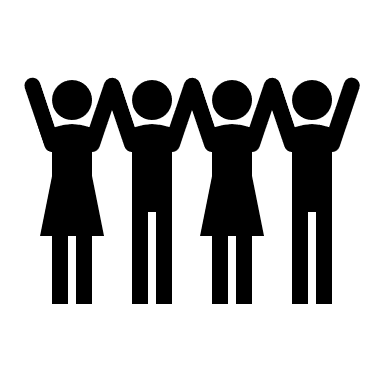 Communicator
Promotes proactive
two-way project
communications
Change Driver
Has a sense of urgency to make and drive the change
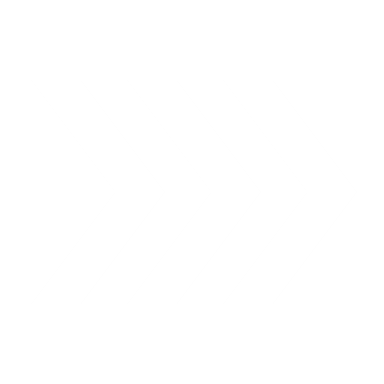 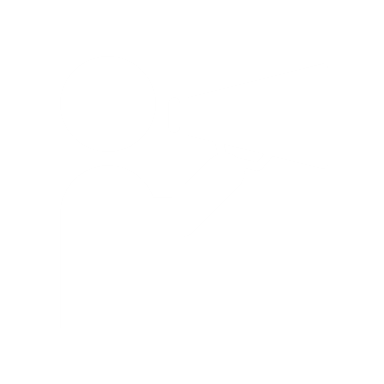 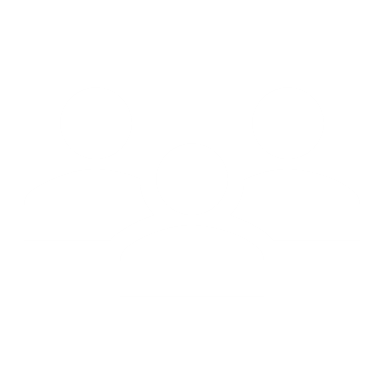 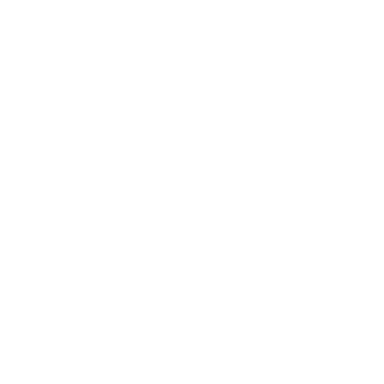 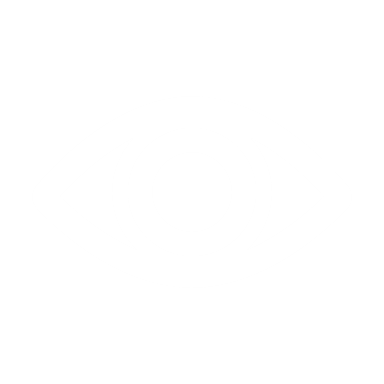 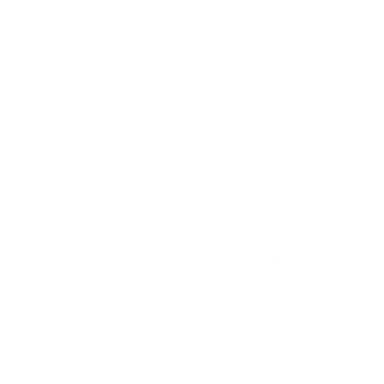 spot resistance
communications
commitment
feedback
Agency resources whose actions & behavior result in organizational, social, cultural, or behavioral change
Knowledge Share
Shares information, 
lessons learned, and provides feedback
Connector
Connects and links up people, projects, resources, activities, etc.
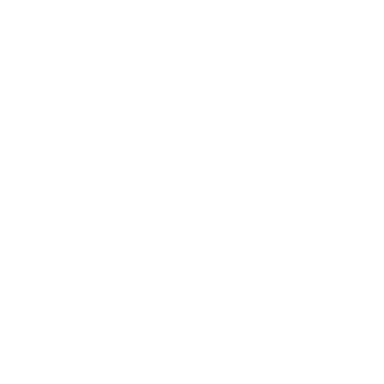 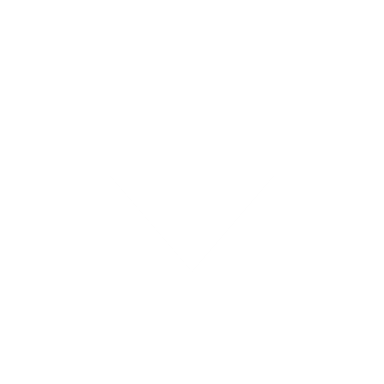 28
Materials & Resources
29
Sign up for Smartsheet
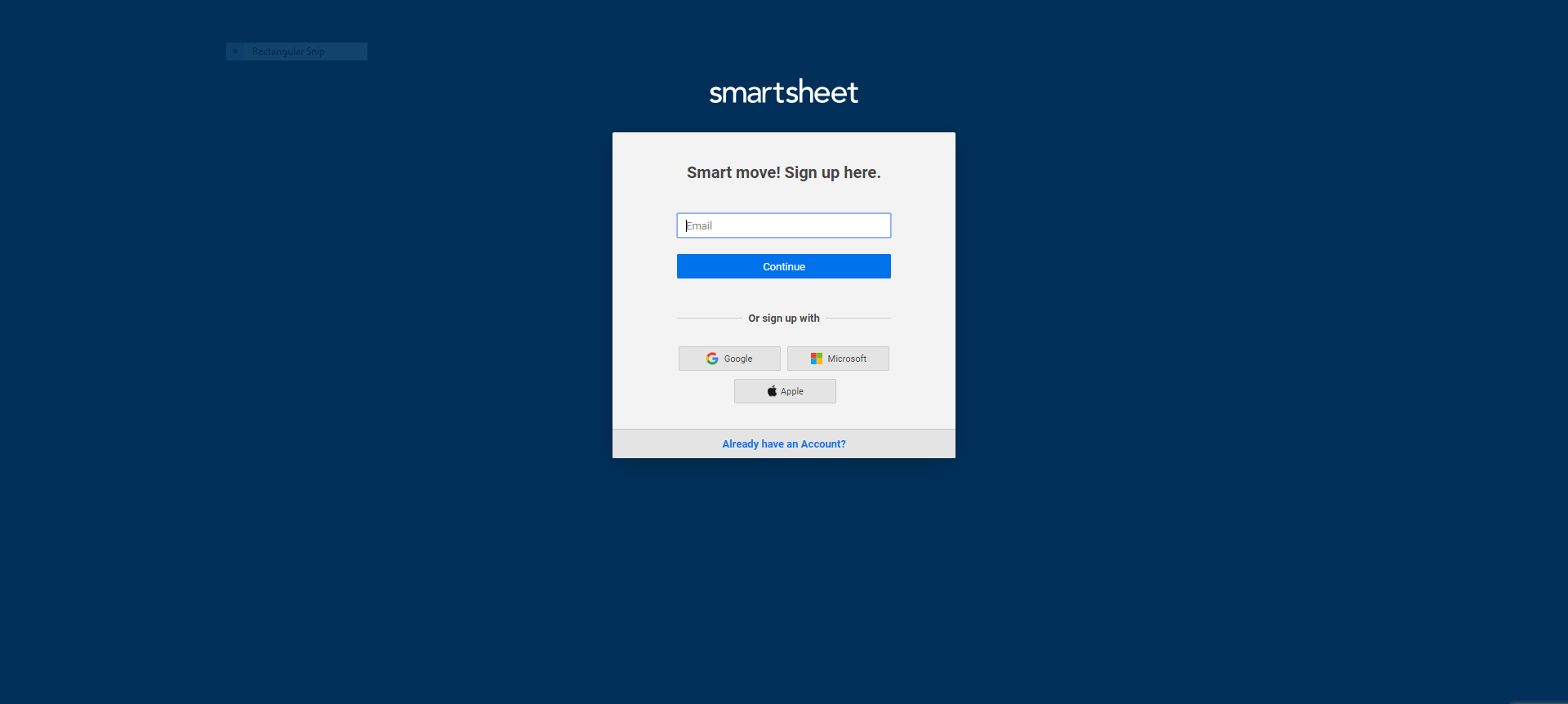 Change Liaison Smartsheet Dashboard
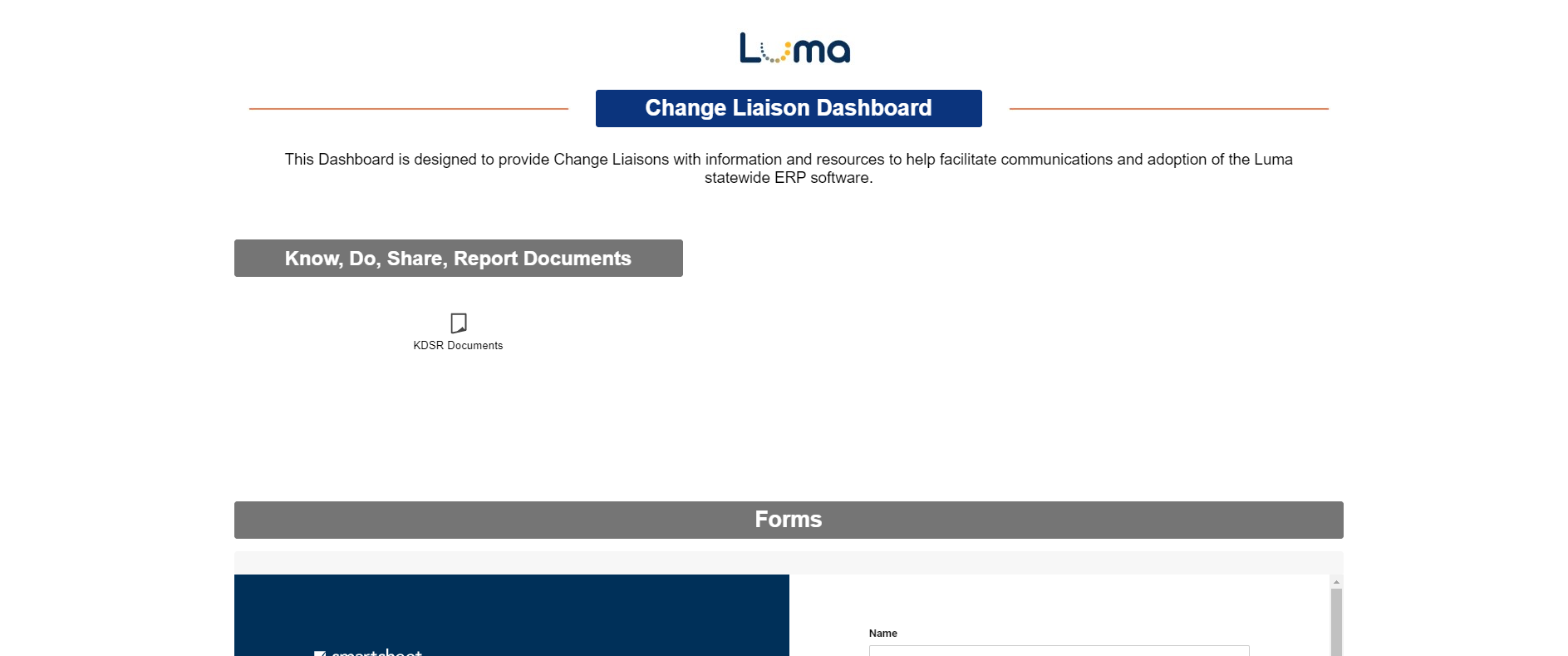 Know Do Share Report (KDSR) Document
KNOW
SHARE
DO
REPORT
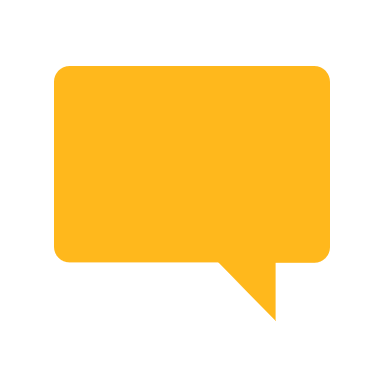 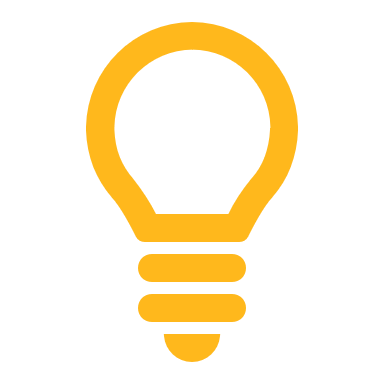 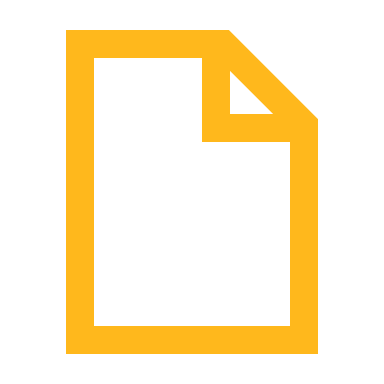 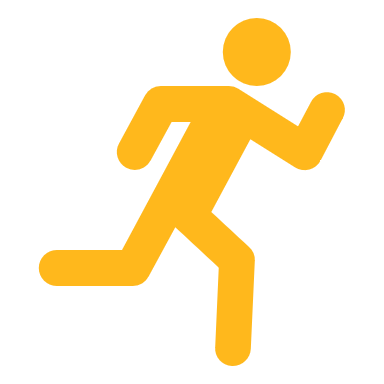 Read Luma Project news and updates in this column.
Meet with employees and leadership in your agency to discuss these messages or action items.
Focus on the details on the “Know” section.
Report feedback to the project team or complete action items the Luma project team is requesting from your agency.
The “Know” section has important information you need to know about the Luma project.

These details may be about the project schedule, important events coming up, or ways to think about the changes that will come with the State ERP system.
In the “Do” section, you will see actions to take.

These actions my include discussing the information in the “know” section with your team during regularly scheduled meetings.
The “Share” section offers talking point to help you share this information with your team.

Feel free to put the messages into your own words, but focus on the main points.
Use the “Report” section to provide details about your conversations with your team, such as when you had meeting and with many employees, questions or concerns, input and feedback.

This section may also request certain feedback or actions the Luma project team is requesting from your agency.
Change Liaison Meetings
The OCM team will host a Webex call each month with the Change Liaison Network to focus on the following activities:
Share feedback and perspective gained from the end-users, managers, and leaders in your respective agency.
Solicit ideas and suggestions regarding OCM plans and activities, including frequently asked questions and Luma website content.
Check progress of communication cascade and identify gaps/actions.
Preview monthly “Know Do Share Report” and related communication activities

Each Webex meeting will be facilitated by an OCM team member and will last approximately one hour.
33
Change Liaison Toolkit
The OCM team will provide monthly updates to the toolkit with all the materials and resources you will need to complete the tasks assigned to you. 
Luma Brochure
Change Liaison Kick-off Slide Deck
Know Do Share Report Template
February Know Do Share Report
Change Liaison Messages and FAQ Page
Luma Change Liaison Dashboard Forms 
Timeline
34
[Speaker Notes: Email coming from Smartsheet, all you need to do is create an account!]
Action Item
35
Funding Source
Agency*
Organizational Unit
Appropriation*
Fund
Project
Additional Reporting
Organizational Unit*
Program
Location
Account*
Funding Source
Fund*
Program
Account
Project
Chart of Accounts (COA)
The COA is a framework to classify and organize State and agency information. This will include financial transactions as well as non-financial data such as project details and performance metrics. The Chart of Accounts captures information at a meaningful level of detail to assist agencies in managing resources.
Designing Idaho’s Chart of Accounts is critically important to the new Luma ERP system. The Chart of Accounts represents the building blocks for all your agency transactions and business going forward. If your agency is not represented in this process, it runs the risk of compromising your ability to do business going forward.
State of Idaho
Proposed Chart of Accounts (COA)
36
[Speaker Notes: Mackenzie and Sheena will work on this – COA ask update]
Chart of Accounts (COA)
Identification of Subject Matter Expert with the following knowledge is a key step in the design of your agency specific Chart of Accounts elements:

Subject Matter Expert on agency reporting requirements
Subject Matter Expert on agency programs
Subject Matter Expert on agency grants, if applicable
Subject Matter Expert on agency projects
Due Date: Close of business on February 28th
Identified SME(s) will need to attend one of the following Chart of Accounts agency design kickoffs: 
March 11, 2020, 1:00 PM – 3:00 PM; or
March 12, 2020, 9:00 AM – 11:00 AM
37
[Speaker Notes: Mackenzie and Sheena will work on this – COA ask update]
Questions
38
38
Thank You for Coming!
Sheena Coles scoles@sco.Idaho.gov 208-332-8703
Mackenzie Smith
msmith@sco.Idaho.gov 
208-332-8712
Luma: luma@sco.idaho.gov
39
39